Porada s řediteli škol a školských zařízení Libereckého kraje
ROZPOČET  
PŘÍMÝCH NEINVESTIČNÍCH VÝDAJŮ 
NA ROK 2023 A …
Porada ORP
Liberec, 14. 12. 2023 
Monika Čermáková
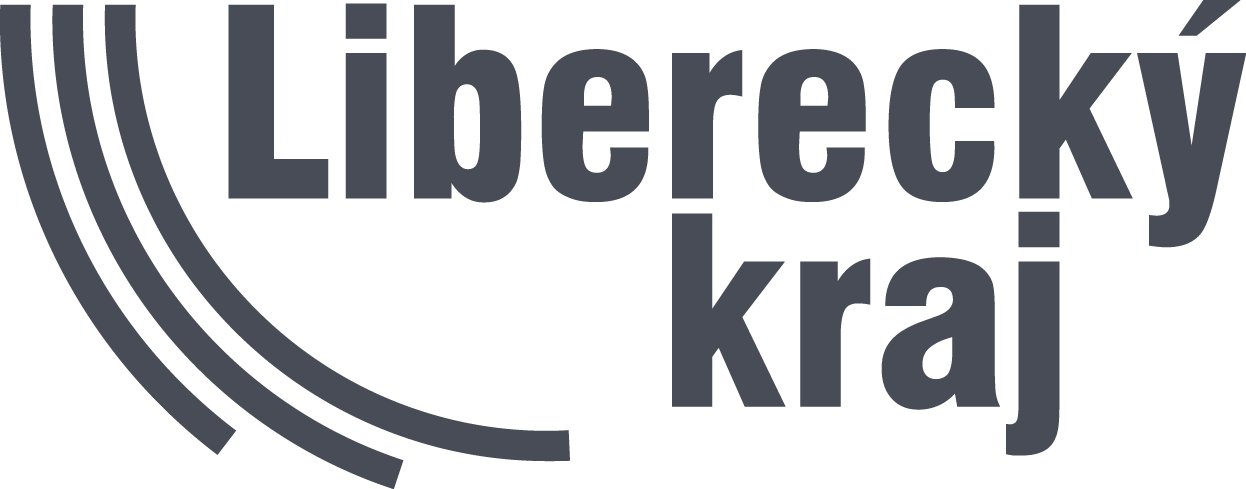 ROZPOČET PŘÍMÝCH NIV (ÚZ 33353)
DOTACE 

Dotace na leden-únor odeslána 8. 2. 2023 (termín v rozhodnutí MŠMT: 10. 2. 2023).

Dotace na březen-duben odeslána 22. 3. 2023 (termín v rozhodnutí MŠMT: 27. 3. 2023).

Dotace na květen-červen odeslána 24. 5. 2023 (termín v rozhodnutí MŠMT: 31. 5. 2023).

Dotace na červenec-srpen odeslána 28. 6. 2023 (termín v rozhodnutí MŠMT: 21. 7. 2023).

Dotace na září-říjen odeslána dne 26. 9. 2023 (termín v rozhodnutí MŠMT: 6. 10. 2023). 

Dotace na listopad odeslána dne 29. 11. 2023 (termín v rozhodnutí MŠMT: 8. 12. 2023). 

Dotace na prosinec bude odeslána 19. 12. 2023 (termín v rozhodnutí MŠMT: 22. 12. 2023).

Rozpis i úpravy jsou zveřejňovány na portále EDULK.CZ na záložce Management školy/Ekonomika.
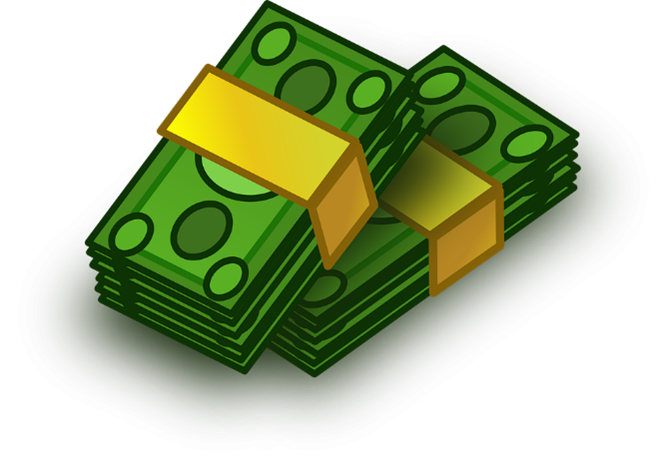 Porada ŘŠ LK
Liberec, 14. 12. 2023 
Monika Čermáková
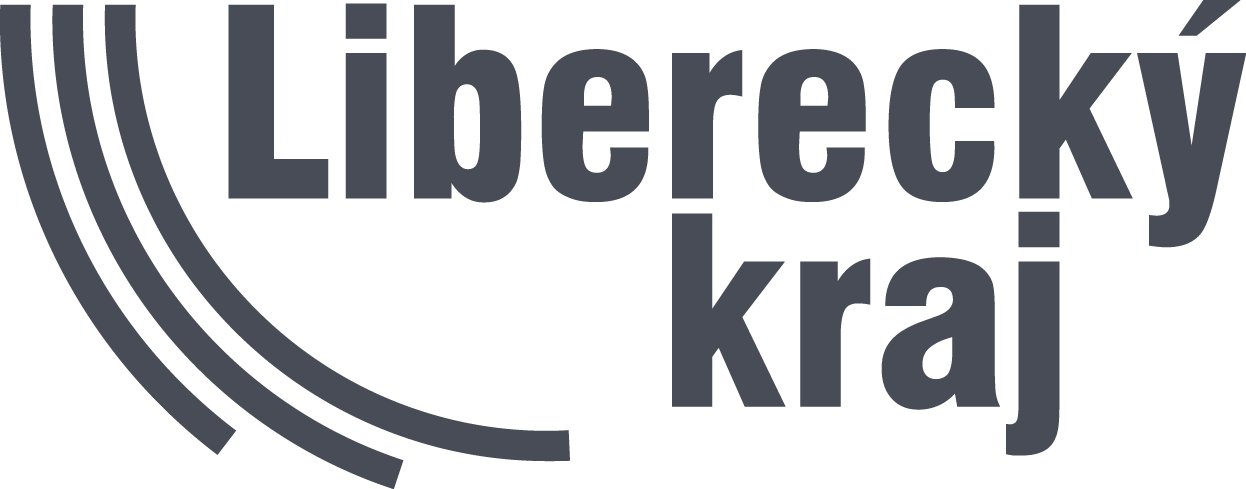 ROZPOČET PŘÍMÝCH NIV (ÚZ 33353)
Finanční vypořádání

Vratky – vždy uvést v avízu konkrétní důvod pro vracení (případné rozdělení vratky na jednotlivé ukazatele rozpočtu) 

Jedná se o finanční prostředky na: jazykovou přípravu, podzimní MZ, podpůrná opatření, dotaze z NPO („doučování“ a „digi“), kurz základního vzdělávání, … 

Za „stávku“ 




Očekávejte pokyny o FV – v prvním lednovém týdnu,, neočekávejte zásadní změny

Rozvahy – zašleme tabulky, rozdělení dle součástí, vyčíslení dohod
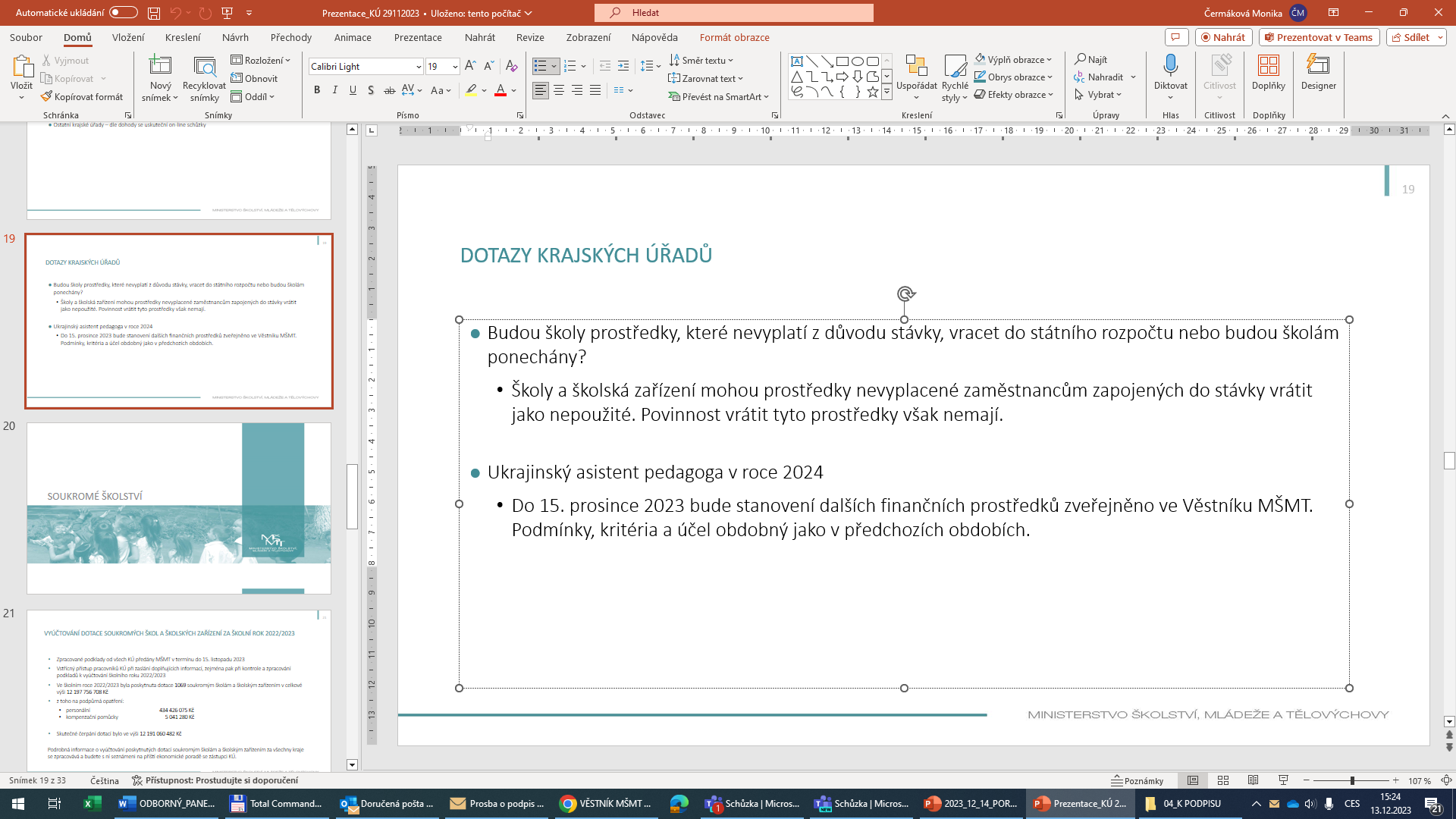 Porada ŘŠ LK
Liberec, 14. 12. 2023 
Monika Čermáková
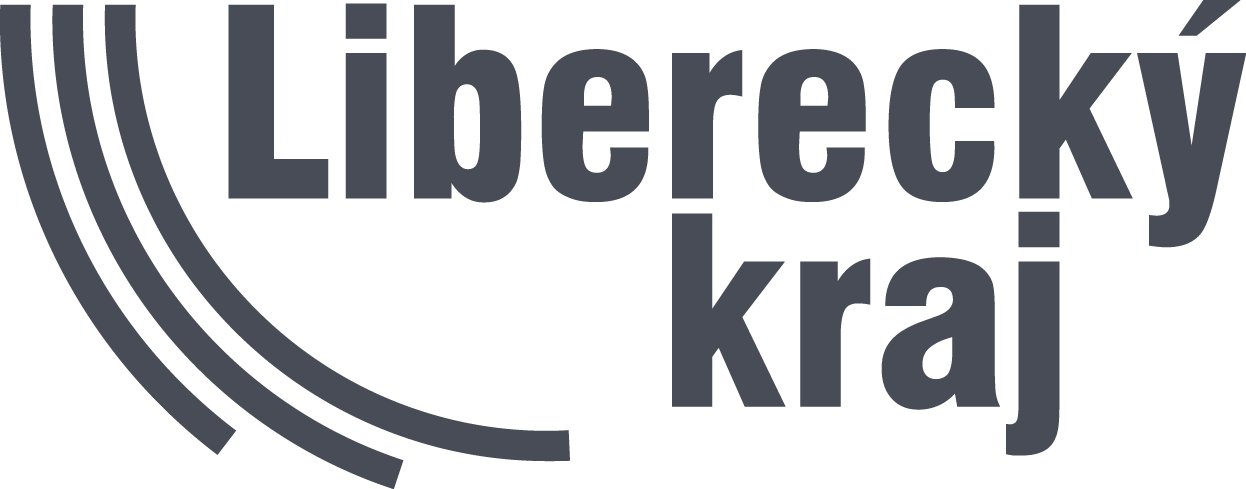 ROZPOČET V ROCE 2024
Navržené změny dle konsolidačního balíčku 

Zákon č. 349/2023 Sb., kterým se mění některé zákony v souvislosti s konsolidací veřejných rozpočtů
Snížení přídělu FKSP na 1 %
Změna hrazení náhrad za dočasnou pracovní neschopnost a karanténu nově z prostředků na platy

Plošné snížení objemu prostředků na platy o 2 %

Snížení dotací o 2 mld. Kč – částečné promítnutí do nepedagogické práce ve školách a školských zařízeních
Další snížení o 5,1 mld. Kč – navrženo promítnutí do nepedagogické práce ve školách a školských zařízeních
Tomu celkem odpovídá snížení objemu prostředků na platy o 5,3 mld. Kč a počtu nepedagogů o 17 020 míst
Porada ŘŠ LK
Liberec, 14. 12. 2023 
Monika Čermáková
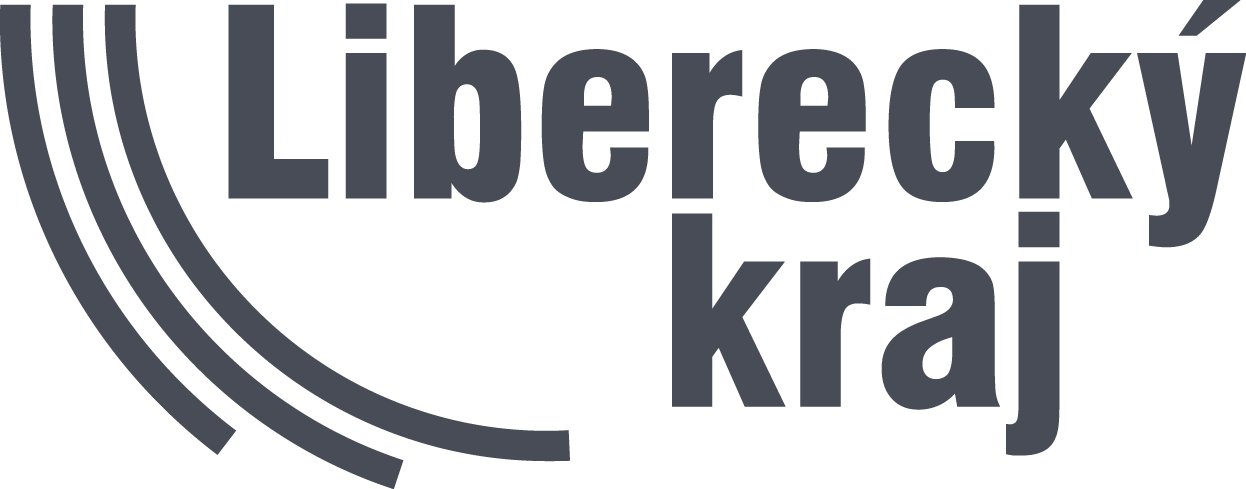 ROZPOČET V ROCE 2024
MŠMT v návrh rozpočtu pro rok 2024 zohledňuje:

3 899 nových pedagogů ve školách a školních družinách – nárůst o 3,1 mld. Kč, z toho platy 2,3 mld. Kč
2 869 zejména asistentů pedagoga (nová podpůrná opatření + ukrajinský asistent pedagoga) – nárůst o 1,3 mld. Kč, z toho platy 1 mld. Kč 
Objem prostředků zajištění průměrného platu učitelů v roce 2024 na úrovni 130 % průměrné mzdy v národním hospodářství v roce 2022 – nárůst o 8,5 mld. Kč, z toho platy 6,3 mld Kč

snížení objemu prostředků ONIV o 323,4 mil. Kč


MŠMT dále hledá řešení promítnutí konsolidačního balíčku
úpravy hodnot PHmax ?
úprava v normativech a financování nepedagogická práce ?
úpravy republikových normativů ?
Porada ŘŠ LK
Liberec, 14. 12. 2023 
Monika Čermáková
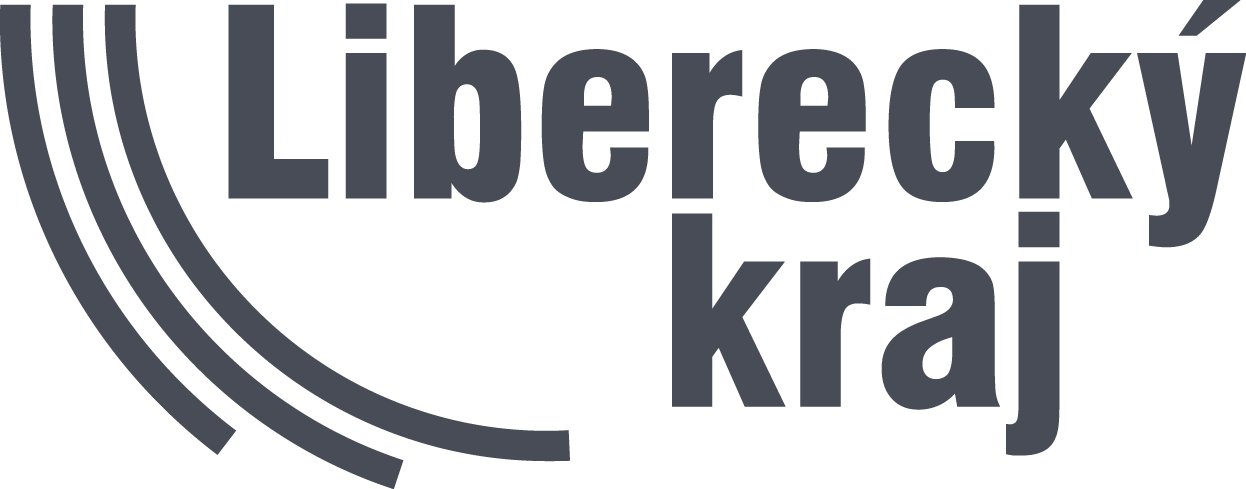 Fond kulturních a sociálních potřeb
konsolidační balíček  - novela zákona č. 250/2000 Sb., Sb., o rozpočtových pravidlech územních rozpočtů

§ 33 Fond kulturních a sociálních potřeb (pokus o zapracování novely)
Fond kulturních a sociálních potřeb je tvořen základním přídělem na vrub nákladů příspěvkové organizace  ve výši 1 % z ročního objemu nákladů zúčtovaných na platy a náhrady platů, popřípadě na mzdy a náhrady mzdy a odměny za pracovní pohotovost, na odměny a ostatní plnění za vykonávanou práci. Nejméně 50 % z rozpočtovaného základního přídělu k 1. lednu rozpočtového roku podle věty první se použije na příspěvky na produkty spoření na stáří zaměstnanců, které jsou osvobozeny od daně z příjmů fyzických osob.
. . . 
(4) Další příjmy, výši tvorby a hospodaření s fondem kulturních a sociálních potřeb stanoví Ministerstvo financí vyhláškou.
Zdrojem fondu kulturních a sociálních potřeb jsou i splátky zápůjček poskytnutých z fondu kulturních a sociálních potřeb, náhrada škod a pojistná plnění od pojišťovny Vztahující se k majetku pořízenému z fondu, příjmy z pronájmu rekreačních a sportovních zařízení, na jejichž provoz příspěvková organizace přispívá z fondu, a peněžní dary poskytnuté do fondu kulturních a sociálních potřeb
(5) Použití fondu kulturních a sociálních potřeb stanoví právní předpis, kolektivní smlouva, kolektivní dohoda nebo vnitřní předpis.
(6) Na plnění z fondu kulturních a sociálních potřeb není právní nárok.
Porada ŘŠ LK
Liberec, 14. 12. 2023 
Monika Čermáková
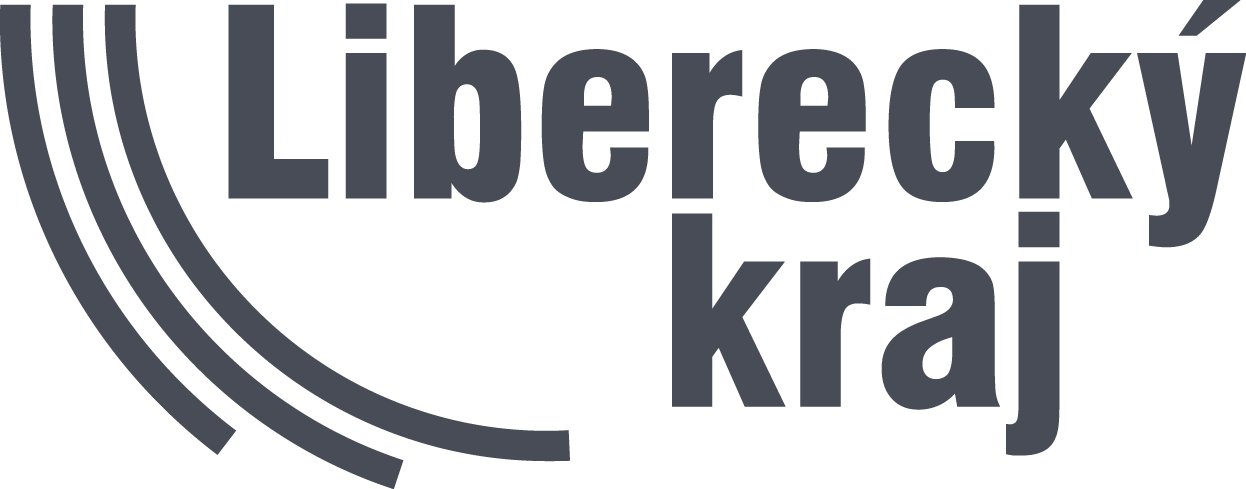 STÁLE VÍCE PLATÍ, ŽE …
„VYPLNĚNÉ VÝKAZY
PENÍZ NESOU DO KASY“
OSTATNÍ
UA AP v roce 2024

podmínky zveřejněny ve Věstníku MŠMT č. 05/2023


PHškoly

do PHškoly lze započítat jen to co je uvedené v příslušném RVP a následně v ŠVP – nikoliv výběrové aktivity (např.  pěvecký kroužek, recitační kroužek, divadelní kroužek, atd.)


Úpravy v roce 2024 

zvážení objektivní potřeby organizačních změn
případná reflexe na zatím chystanou úpravu PHmax
Porada ŘŠ LK
Liberec, 14. 12. 2023 
Monika Čermáková
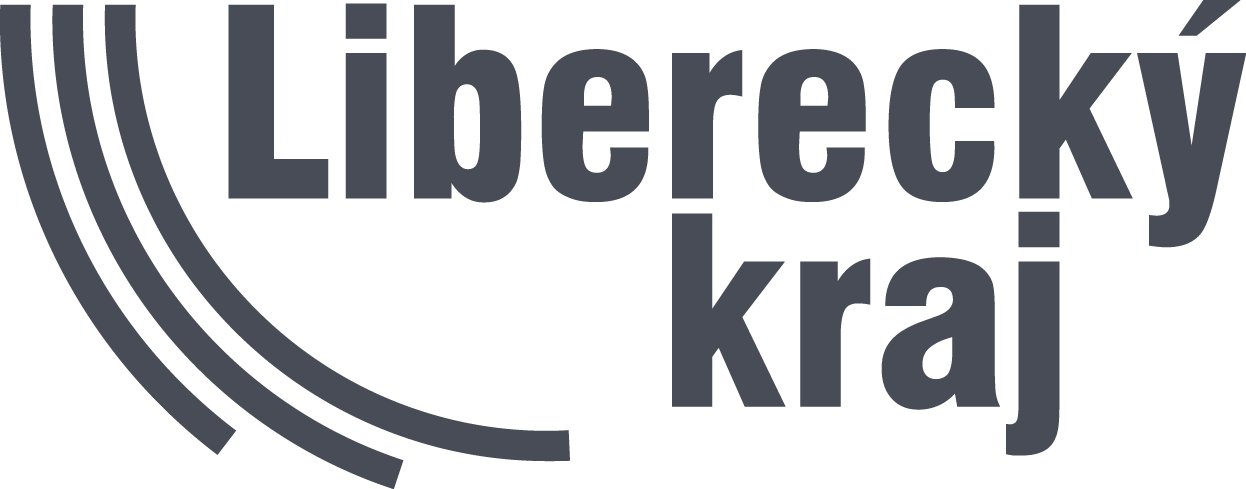 DĚKUJI 
ZA VAŠI POZORNOST
Monika Čermáková 

Odbor školství, mládeže, tělovýchovy a sportu
Krajský úřad Libereckého kraje
U Jezu 642/2a
461 80 Liberec 2

telefon: 485 226 295
e-mail: monika.cermakova@kraj-lbc.cz
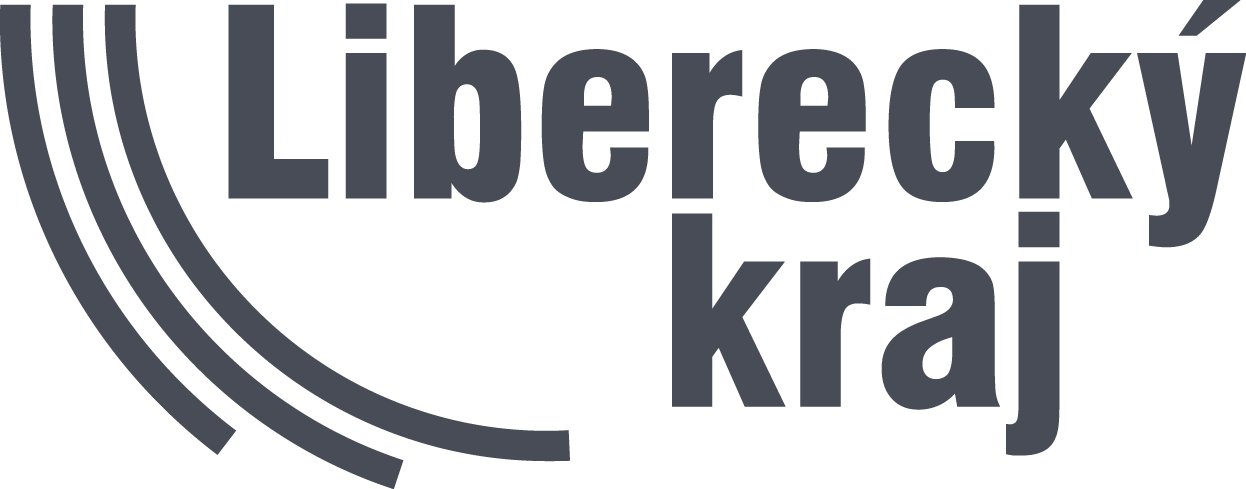